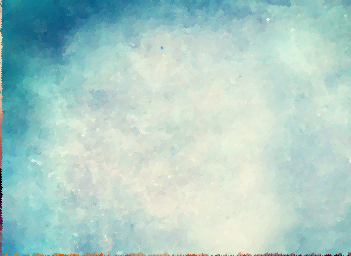 社子島濕地生態教育種子教師培訓課程
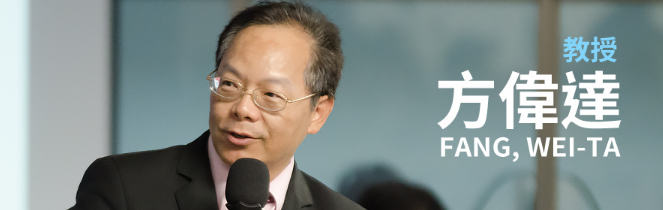 方偉達教授
國立臺灣師範大學環境教育研究所
濕地科學家學會  亞洲主席
臺灣濕地學會  秘書長
對象:士林區及社子島在地學校教師、臺北市環教輔導團教師或有興趣的教師
人數: 預計50人
教學短片推薦
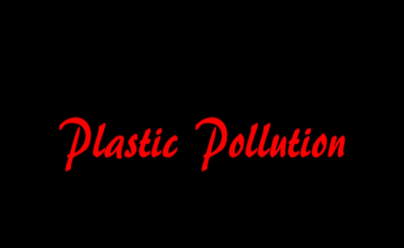 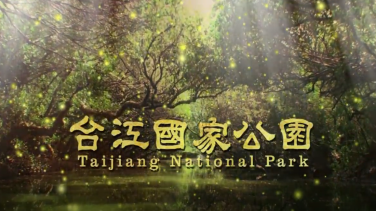 江海濕地 婆娑生態
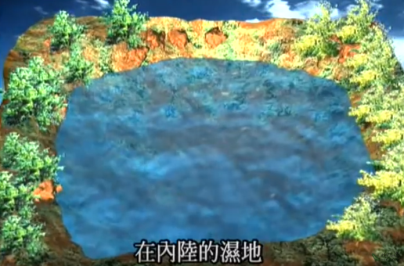 濕地生態系
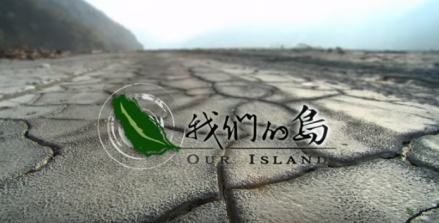 濕地．出口
1
[Speaker Notes: 超連結先放網址，如影片有修改在更正連結(影片皆以下載完成)
1.Plastic Pollution約6分鐘
2.江海濕地 婆娑生態約13分鐘(建議觀看時間為01：10-05：10)
3.我們的島 第114集 濕地生態系 (2001-07-02)約9分鐘
4.我們的島 第940集 濕地．出口(2018-01-29)約14分鐘]